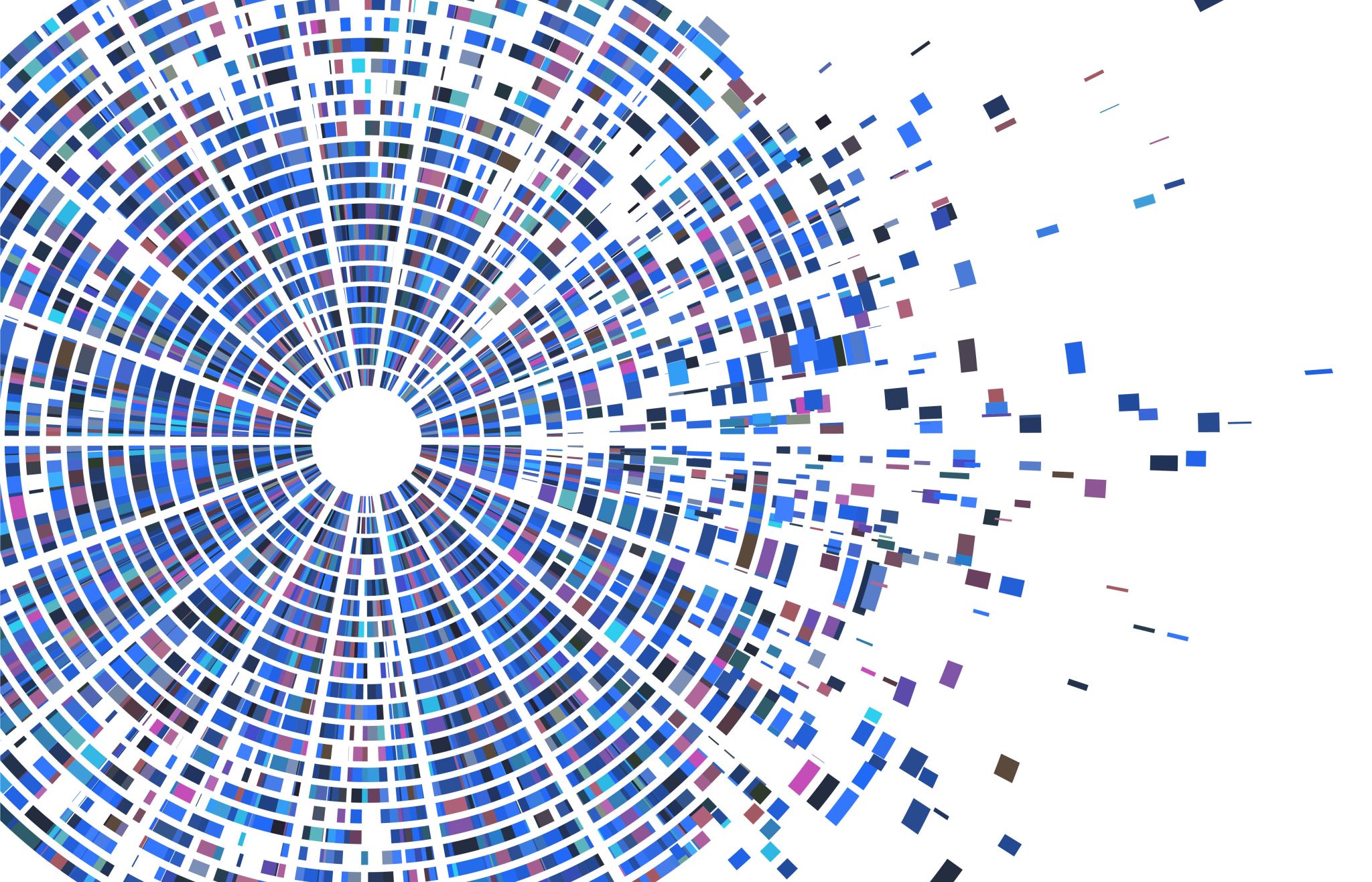 דיון סגל ציר האסטרטגיה
התנסות ראשונה, תרגילונים,סימולציה
התנסות ראשונה- זירה צפונית
יום עיצוב-9.12.20
התנסות ראשונה- 15-16.12.20
הצגה במליאה-22.12.20טל פוליטיס+עינתאיתמר+פינקלבוכריס+דביררועי+דנה
Dieselgate
מוביל מכל צוות
רצח נשים ואלימות במשפחה
התרגיל מתרחש בצוות ללא הצגה במליאה
שלושה מובילים בצוות
משולב
מוביל אחד לצוות
הצגת הסימולציה המדינית-ביטחונית במחזור מ"ח
6
הכנות קבוצות לסימולציה ומסדרים
אקט סימולציה מרכזי
23-24.02
15-21-22.2.
הצגת תרחיש
"הרמת מסך"
הצגת אסטרטגיה לאלוף
תחילת טעינה לסימולציה
25.02.21
מפגש התנעה מובילים
הכנות +תדריך
משתתפים
20.01.21
05.01.21
ערב מב"ל בנות זוג
19.01.21
2021
2021
ינואר
פברואר
Today
שלב רפלקציה וסיכום
מה למדנו?
7
שיבוץ סימולציה
8